An Approach of Covert Communication Based on the Adaptive Steganography Scheme on Voice over IP
Yongfeng Huang;Rui Miao Department of Electronic Engineering, Tsinghua University,  Beijing, China

Communications (ICC), 2011 IEEE International Conference on

Speaker:Nillson
1
Outline
Introduce
Related works
Adaptive steganography in VOIP
Experimental results and analysis
Conclusion
References
2
Introduce
This paper presents an adaptive steganography scheme that selects lower embedding bit  rate  in  the  flat  blocks, while  chooses  higher  embedding  bit rate  in  the  sharp  blocks.

They design  an  overflow judgment to guarantee the synchronous secret data transmission.the proposed adaptive scheme outperformed  the LSB and could evade RS steganalysis.

This proposed scheme is efficient, simple and can be used in real-time VoIP network with high hiding capacity.
3
Related works
DPCM: Differential PCM
ADPCM: Adaptive DPCM
M-sequence (Maximum length sequence) :
LFSR(linear-feedback shift register)
4
Adaptive steganography in VOIP
The model of covert communication based on VoIP
Embedding algorithm
Block division rule
Adaptive embedding  scheme based on the smoothness of the block.
Overflow judgment
Retrieving algorithm
5
Adaptive steganography in VOIP(cont.)
The model of covert communication based on VoIP
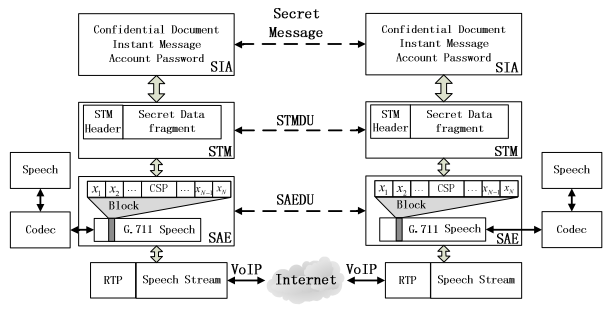 6
Adaptive steganography in VOIP(cont.)
Embedding algorithm
Block division rule
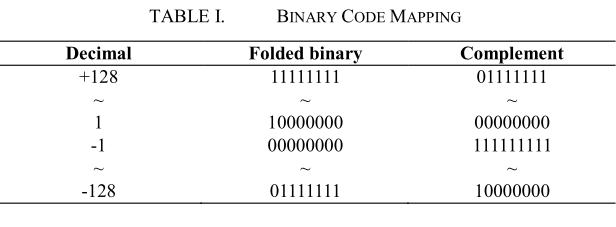 7
Adaptive steganography in VOIP(cont.)
Embedding algorithm
Adaptive embedding  scheme based on the smoothness of the block.
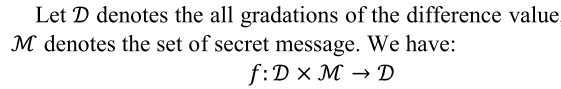 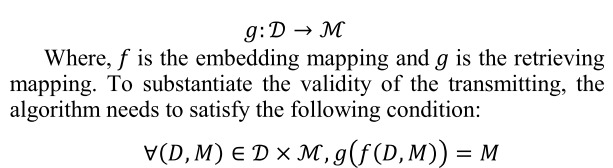 8
Adaptive steganography in VOIP(cont.)
Embedding algorithm
Adaptive embedding  scheme based on the smoothness of the block.
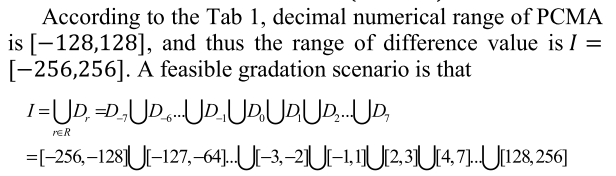 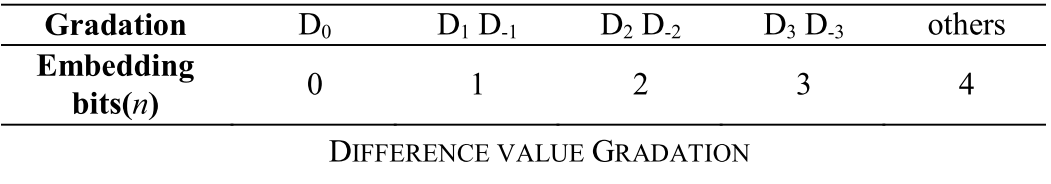 9
Adaptive steganography in VOIP(cont.)
Retrieving algorithm
According to the same principles and the identical parameters as the embedding algorithm, when the sample value is no overflow, the embedded secret message can be retrieved synchronously
10
Experimental results and analysis
Objective Testing for the Speech Quality
Overall Test
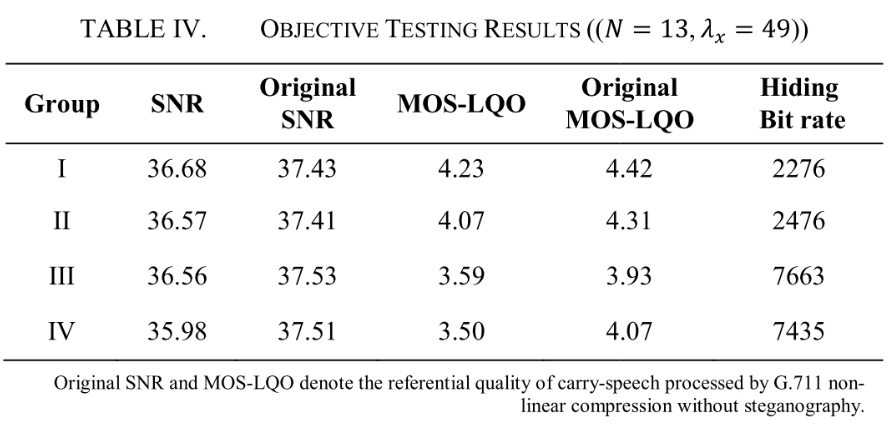 11
Experimental results and analysis(cont.)
Objective Testing for the Speech Quality 
Characteristic curve of
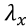 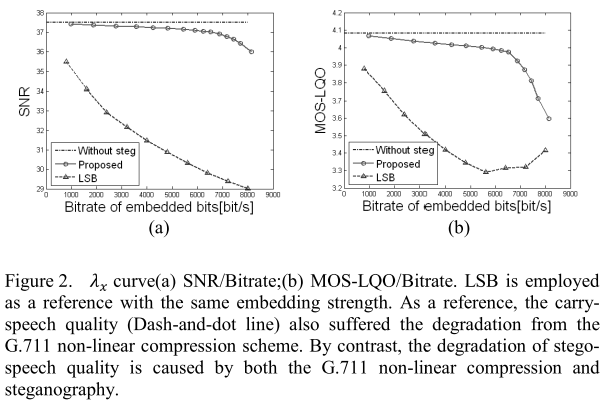 12
Experimental results and analysis(cont.)
Objective Testing for the Speech Quality 
Characteristic curve of N
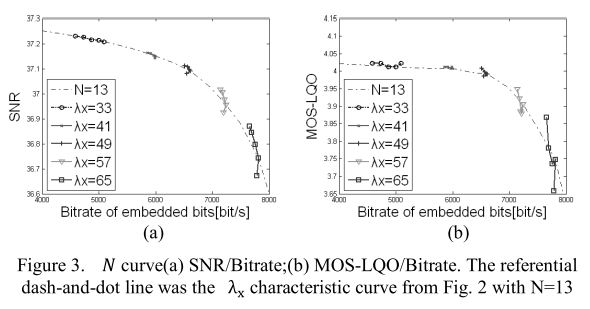 13
Experimental results and analysis(cont.)
Subjective Testing based ABX method
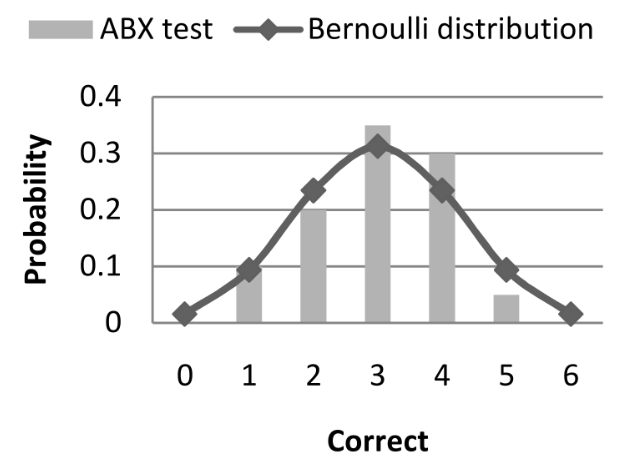 14
Experimental results and analysis(cont.)
Performance against the RS Steganalysis
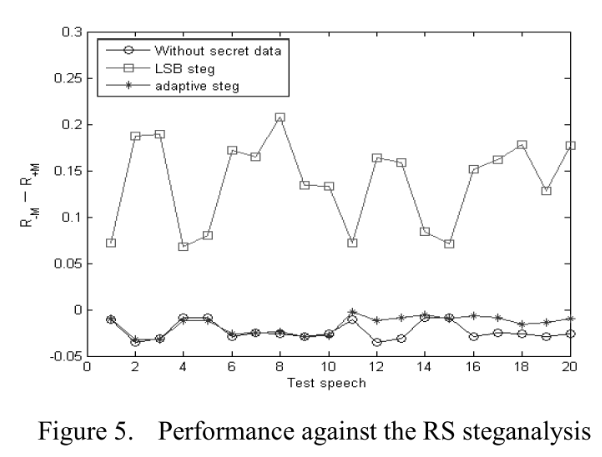 15
Conclusion
adopting  an  adaptive steganography scheme to embed different size of secret data  in speech  stream  according  to  the  smoothness  of  speech  block.

Compared with LSB method at the same hiding capacity, our proposed  scheme  could  achieve  much  better  speech  quality,revealing   the   sufficient   capacity   and   superior   security.Specifically,  around  7.5  kbps  of  secret  information  could  be embedded while the degradation of the MOS-LQO value is less than 0.5. 

Besides,  compared  with  the  vulnerable  security  of  LSB method,  They  proposed  method  could  substantially  evade  the current steganalysis like RS detection.  

Depending   on   required   application background,   the proposed   algorithm   determines   the   tradeoff   between   the embedding  capacity  and  the degradation of speech  quality  by selecting  the  appropriate  parameters  of  block  length,  and the overflow threshold.
16
References
ADPCM
http://eager.pixnet.net/blog/post/670161-%5B%E8%BD%89%E9%8C%84%5Dadpcm
M-sequence
http://zh.wikipedia.org/wiki/M-sequence
B. Xiao, Y. Huang."Modeling an  optimizing of the information hiding communication system over streaming   media,"Journal   of   Xidian University, Chinese, 2008, Vol35,University, Chinese, 2008, Vol3
17